Paying for College
Financial Aid – money awarded or lent to students to help pay for their education
Types of Financial Aid
Scholarships – free money awarded on ACT, GPA, or skill
Renewable vs. Non-renewable
Grants – free money awarded on need
Expected Family Contribution (EFC)
Loans – borrowed money that must be paid back with interest
Work study – earned money from on-campus employment
Sources of Financial Aid
State
Federal
I will
explain
College
Private
You
research
TN 4-yr Public And Private
Need
Merit
TN Community College
Need
Merit
TCAT
Need
Merit
TN Promise Checklist
Apply to the Tennessee Promise program at tnpromise.gov by November 1, 2023
Complete 2024-25 FAFSA at studentaid.gov by TBD
Attend mandatory meeting as coordinated by partnering organization
Complete and submit 8 hours of community service by July 1, 2024 (coordinated by partnering organization)
*Promise allows students to attend a community college or TCAT tuition-free through a last dollar scholarship.
TN Promise Examples
Student responsibilities: Books, food, online fees, other fees, gas, etc.
TSAA $1,000
Pell $3,697
Tuition 
$2,500
Promise $2,500
Promise $900
HOPE $1,600
1
2
3
ACT 16GPA 2.64
ACT 19GPA 3.25
ACT 20GPA 2.93
Need
Merit
FAFSA
2024-25 FAFSA available December 2023.
2025-26 FAFSA should open October 1, 2024.  

Always submit the FAFSA as soon as possible after it opens to maximize financial aid consideration.
2024-25 FAFSA
Available December 2023 at studentaid.gov
2022 income/tax information
Student Aid Index (SAI)
Priority deadline TBD
2025-26 FAFSA should open October 1, 2024.
Federal Student Aid
Need
Loan
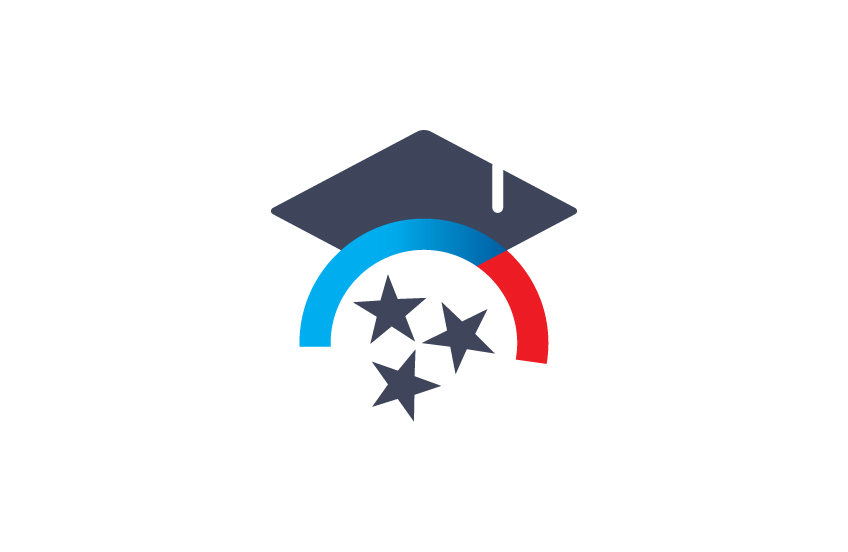 lori.mitchum@tn.gov731-571-7888
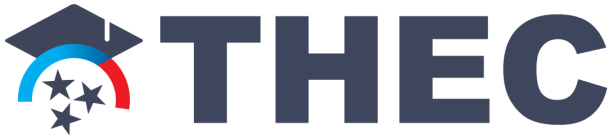 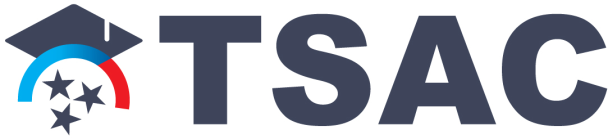 tnpromise
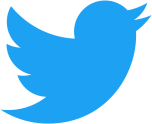 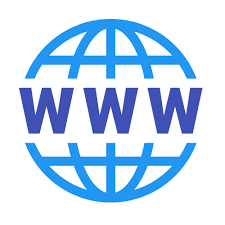 collegefortn.org